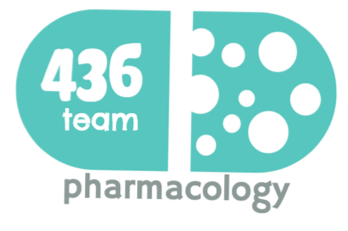 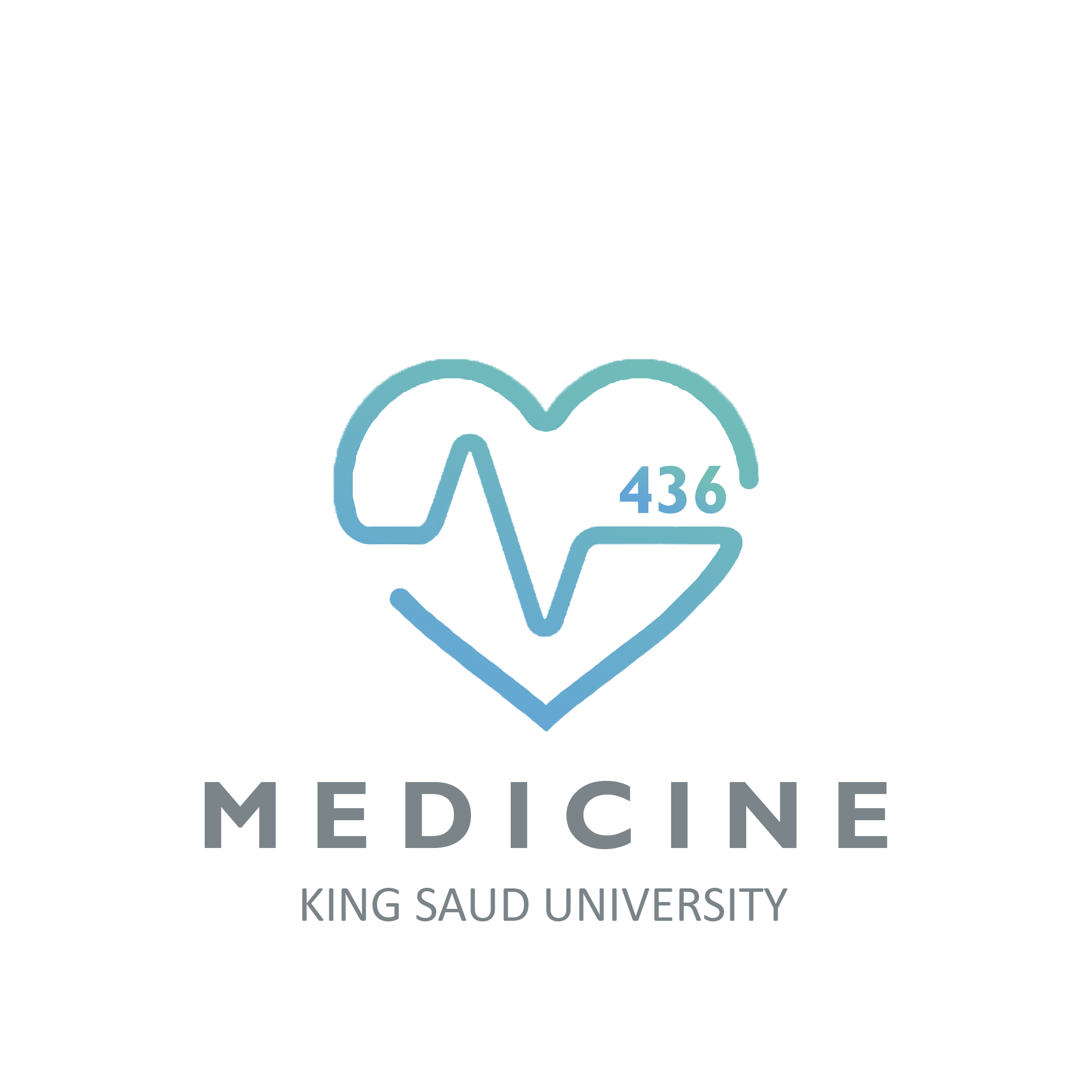 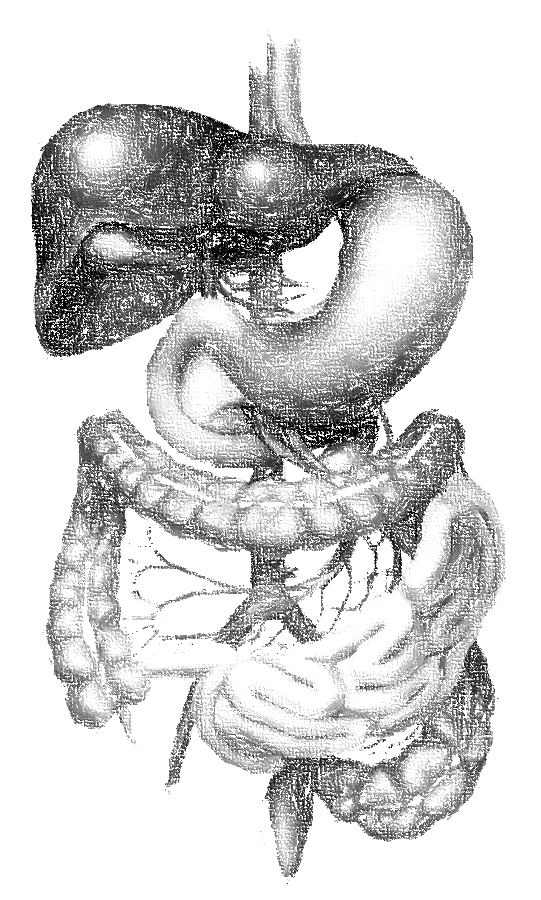 Drugs and biological and immune therapy in inflammatory bowel disease (IBD)
objectives
Define inflammatory bowel disease.
Differentiate between ulcerative colitis and Crohn’ disease.
Define the stepwise treatment of IBD.
Discuss the pharmacokinetics, pharmacodynamics, uses and adverse effects of 5-amino salicylic acid compounds (5-ASA), glucocorticoids, immunomodulators and biological therapy (TNF-α inhibitors).
Compare between drugs used for induction of remission and those used for maintenance of remission.
Color index
extra information and further explanation  
important 
doctors notes 
Drugs names 
Mnemonics
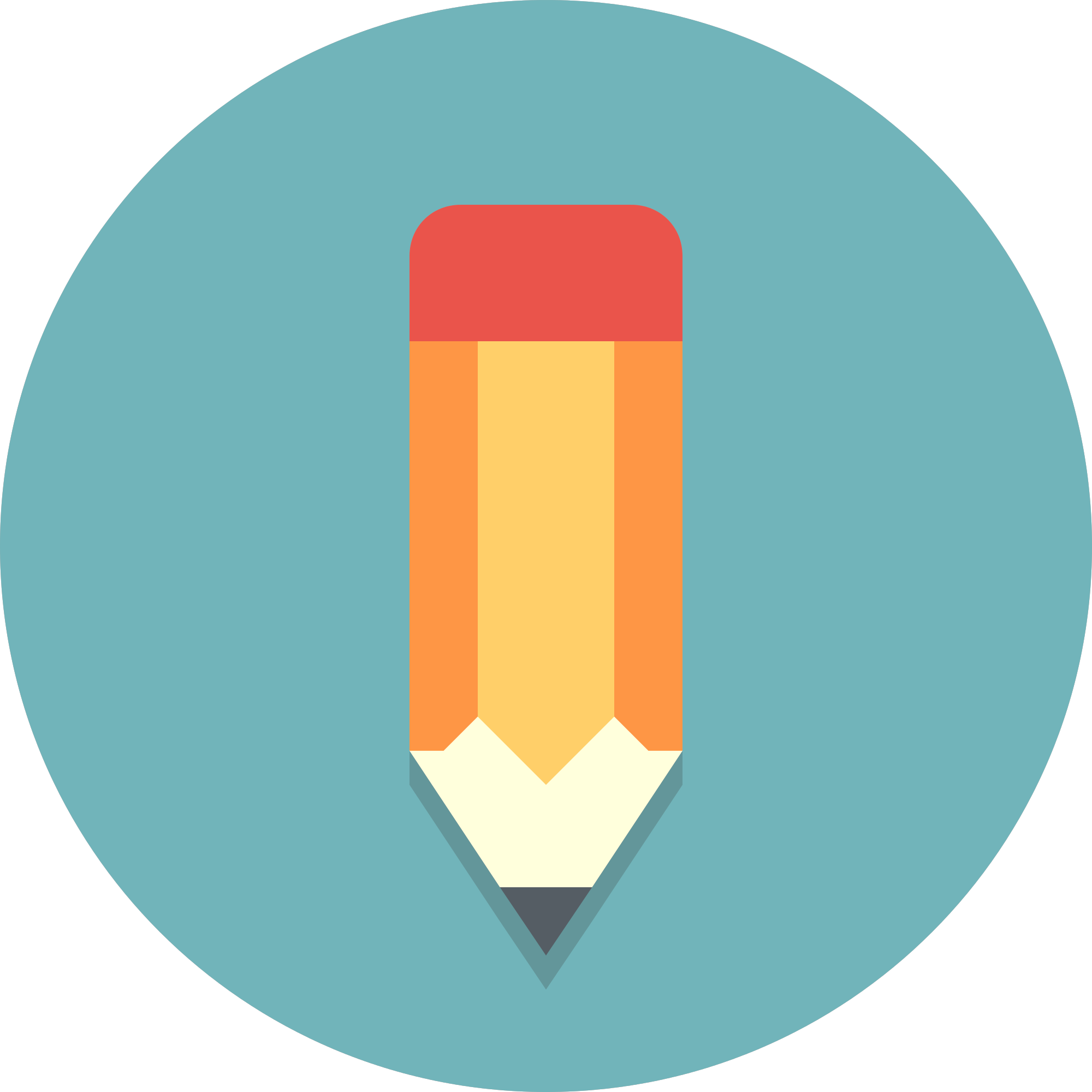 Kindly check the editing file before studying this document
Inflammatory Bowel Diseases (IBD)
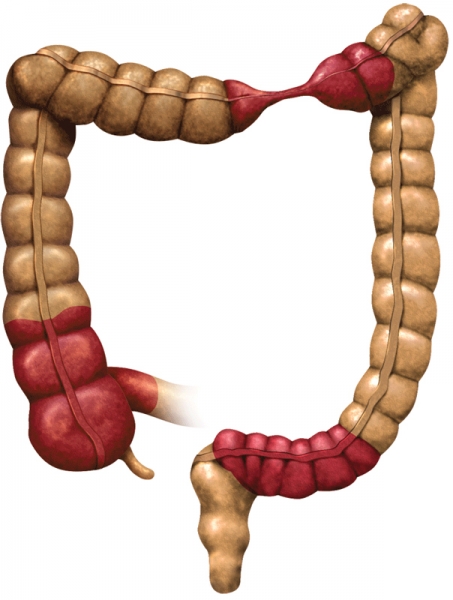 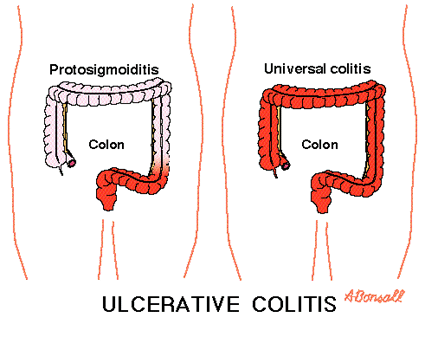 اعالج خطوة بخطوة واذا مانفع اعالج باللي بعده
1
5-amino salicylic acid compounds (5-ASA) or aminosalicylates    .
2
Glucocorticoids
3
Immunomodulators
4
Biological therapy (TNF-α inhibitors).
5
Surgery in severe condition
Inflammatory Bowel Diseases treatment OVERVIEW
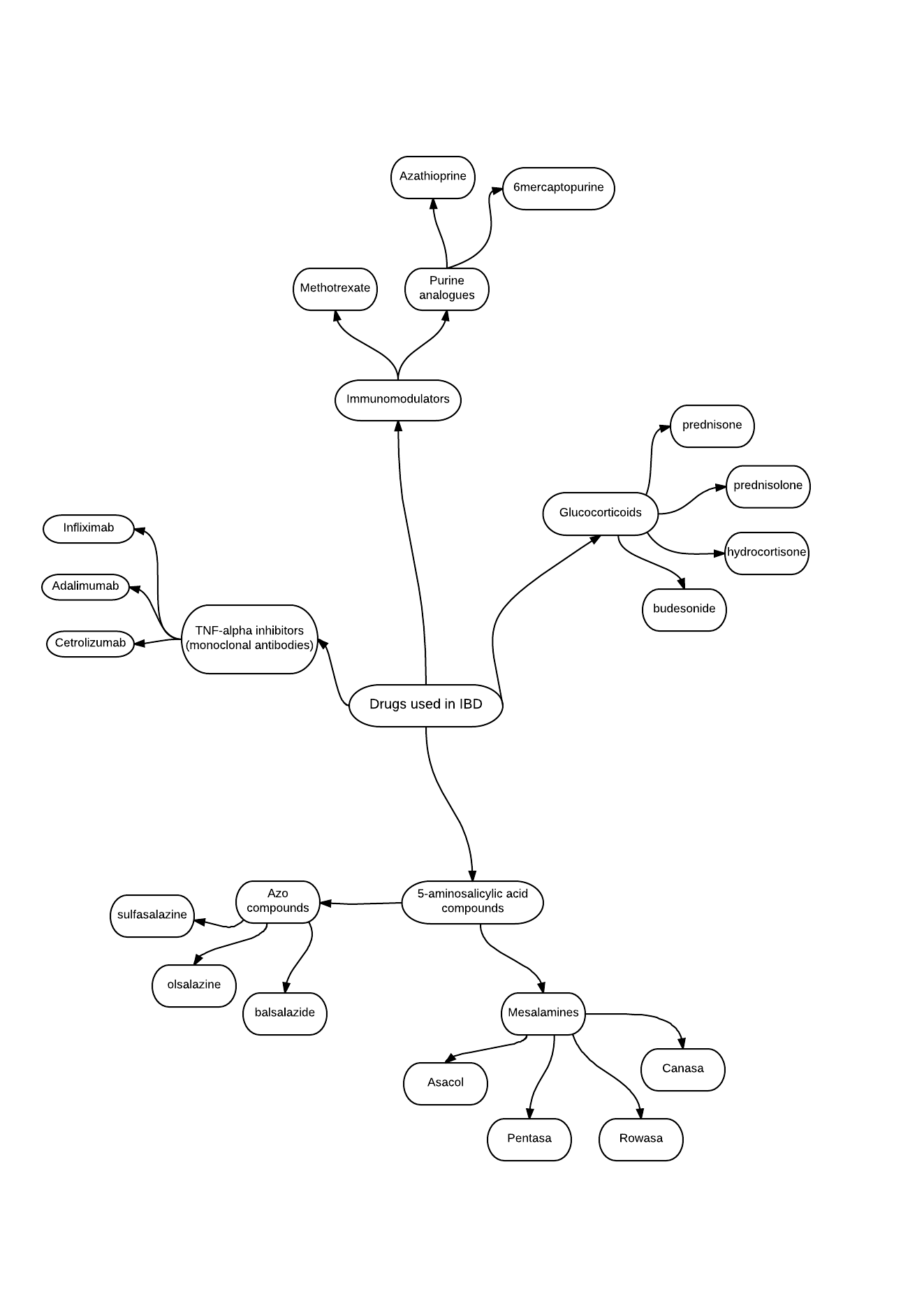 3
2
4
We move to the next step if the previous one is unresponsive
1
Aminosalicylates
it has to applied topically . 
Should come in contact with the inflamed area  directly.
we have to keep the drug unabsorbed until it reach the inflamed area
formulations of aminosalicylates
The major differences are in the mechanism and the site of delivery.
Azo compounds
 Balsalazide
 Sulfasalazine
 Olsalazine
Mesalamines
  Asacol        Pentasa
 Canasa       Rowasa
بلاش تسولف لي عن علا
Asa .. Mesala-mine آصه.. هذي مسألة مين؟!
Azo.. alazineآذوا الزين ؟
Aminosalicylates
Azo compounds
These compounds contain (5-ASA) that is connected by azo bond (N=N)  :
           1- to sulfapyridine moiety (Sulfasalazine)   → “ Sulfasalazine = 5-ASA + sulphapyridine” 
            2- to another molecule of 5-ASA (Olsalazine)  →  “Olsalazine =  5-ASA + 5-ASA”
            3- to inert compound (Balsalazide)  →   “Balsalazide = 5-ASA +  inert carrier” has no ADR
Azo structure reduces absorption of 5-ASA in small intestine.
In the terminal ileum and colon, azo bond is cleaved by azoreductase enzyme produced by bacterial flora releasing 5-ASA in the terminal ileum and colon.
علا دايم تسكتني وتقول لي آصه آصه
Ol = all
بلاش إضافات ووجع راس
This enzyme exist only in the terminal ileum & colon → it cleaves the double bond of nitrogen thus releasing its components
Most of the ADRs are caused by Sulfapyridine
Aminosalicylates
Mesalamine compounds
They are Formulations (oral & rectal) that have been designed to deliver 5-ASA in 
terminal small bowel & large colon.

 These formulations have the following characteristics:
Sulfa free 
well tolerated
have less side effects compared to sulfasalazine
useful in patient sensitive to sulfa drugs
Coated with material that is sensitive to PH or time
Control the release either by time or PH
كان(can)  يدعمني   (support me) دائماً
Rawan has anemia
*Suppository → a solid, conical mass of medicinal substance that melts upon insertion into the rectum or vagina 
**enema → the injection of a fluid into the rectum to cause a bowel movement.
*** resin is not an absorbable molecule يمسك حاجات على سطحه بس
**** each granule has a different coat that releases its components on different time intervals to sustain/prolong  the action
Glucocorticoids
حامل تقول أبغى(بدي) أجيب (ولد)
90% will reach the site of inflammation
 the 10% absorbed percentage is the cause of ADRs
Immunomodulators
Inactive form
Active form
Monoclonal antibodies used in IBD(TNF-α inhibitors)
Mab =Monoclonal
Certo=certain target
آدم
The foreign protein (murine) lead to hypersensitivity reaction
8
Infinity (   ) =inflixi
Longer action than adalimumab and BETTER
لاني اتعامل مع دواء يقلل المناعه
Summary
Stepwise therapy of IBD → in order , we move to the next step when the previous did not work ( pt. unresponsive )
Summary ( cont.)
MCQs
23 y/o man visited the physician complaining of abdominal discomfort, rectal bleeding and diarrhea for the past month. Endoscopy of the colon showed patchy inflamed areas along the colon. What drug do you recommend for him first? 
a) Asacol                                 b) Methotrexate                      c) Sulfasalazine 

2.     Which of the following is the action of Azo structure?
a) Deliver 5-ASA in terminal small bowel   b) reduce absorption of 5-ASA  c) inhibits phospholipase  

Which of the following isn’t used for maintaining remission of IBD ?
a) 5-ASA                      b) Immunomodulators              c) TNF alpha inhibitors

Recently diagnosed pt. with IBD and was prescribed a treatment. After weeks he started                                          developing hepatic dysfunction. What drug caused this adverse reaction? 
a) Azathioprine               b) Methotrexate             c) certolizumab

 5.     Which of the following drugs id better used for Crohn’s disease pt. ?
a) Infliximab                b) Certolizumab                 c) Adalimumab
C
B
C
A
B
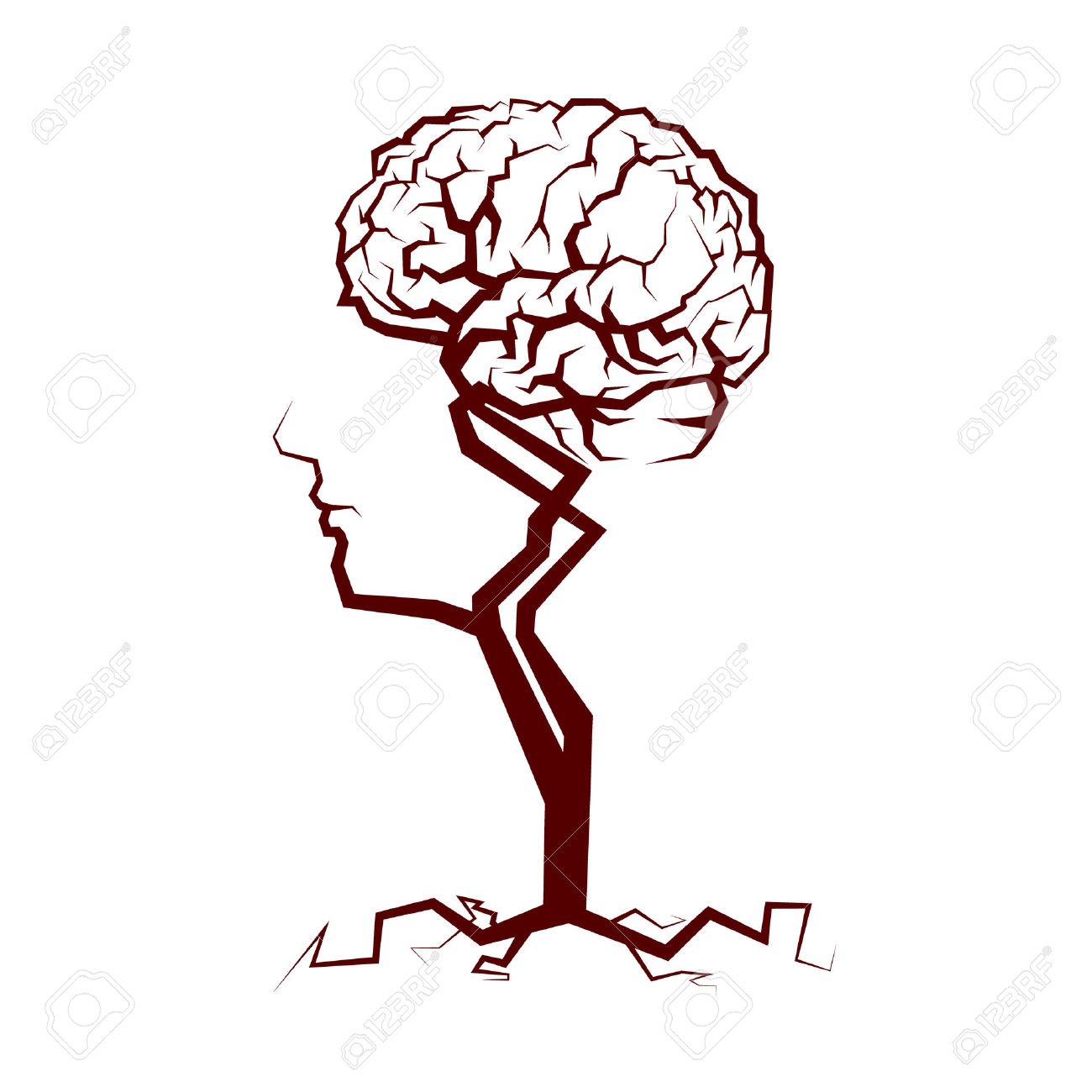 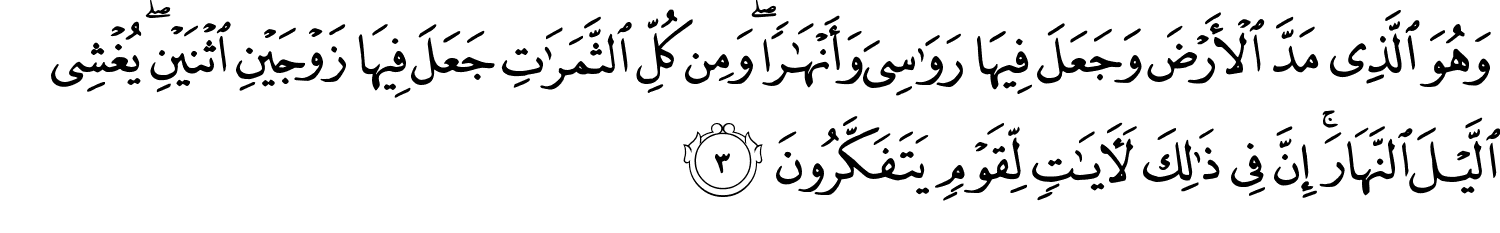 قادة فريق علم الأدوية :
 - جومانا القحطاني   - اللولو الصليهم
- فارس النفيسة
الشكر موصول لأعضاء الفريق المتميزين :
عبد الكريم العتيبي
روان القحطاني
وجدان الزيد
رحاب العنزي 
شوق الأحمري
References :
1- 436 Prof. Hanan's slides and notes
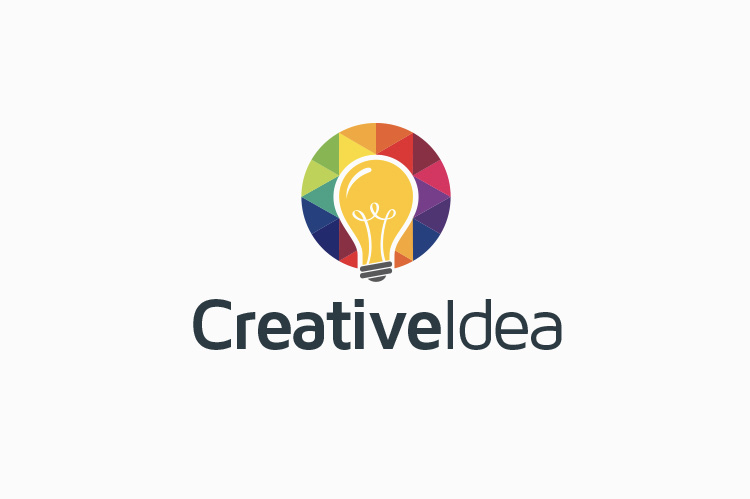 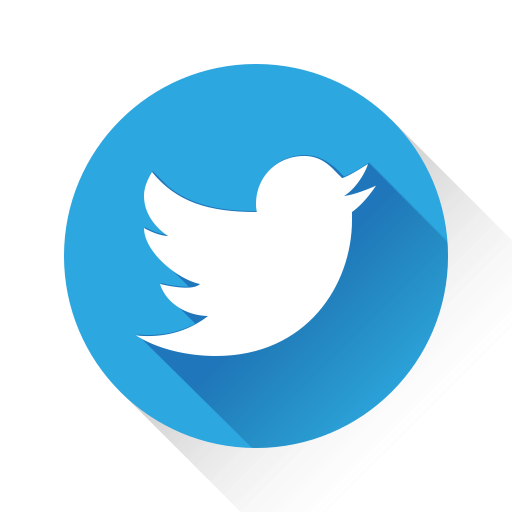 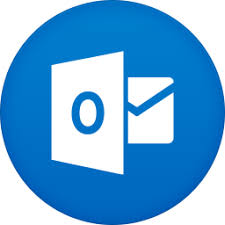 Your feedback
pharma436@outlook.com
@pharma436